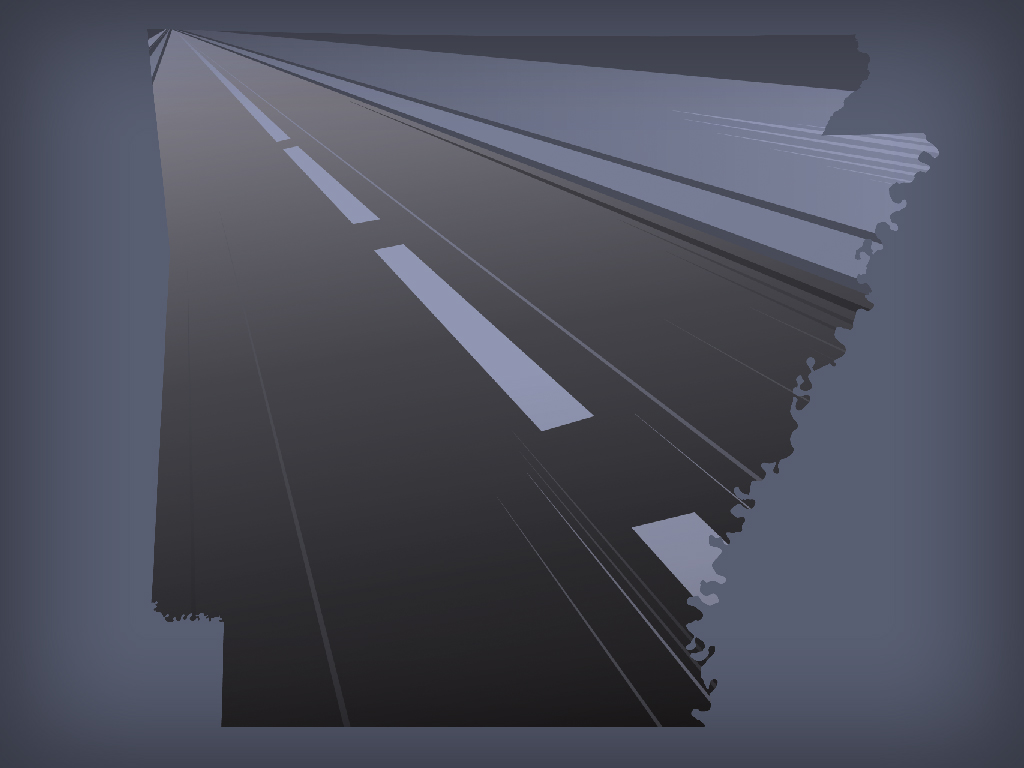 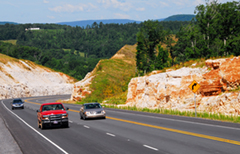 Enhancing Transportation System Performance
August 16, 2019
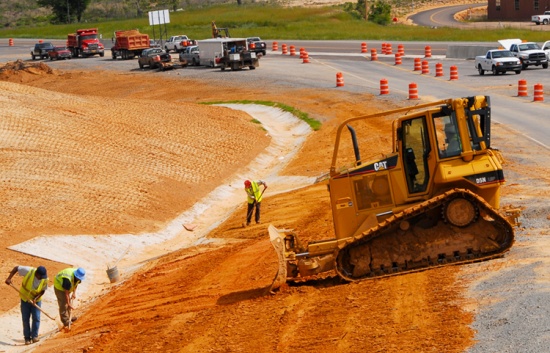 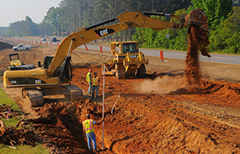 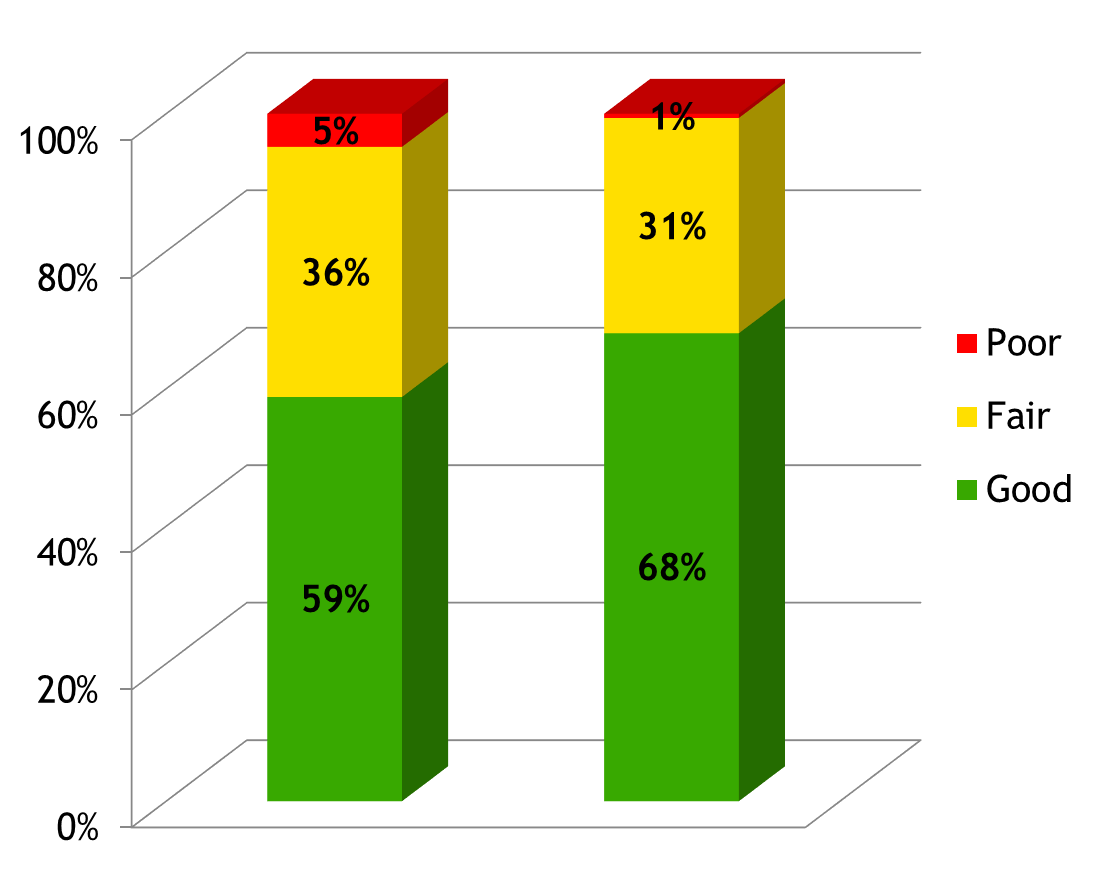 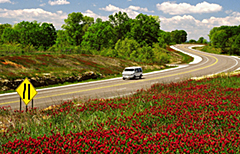 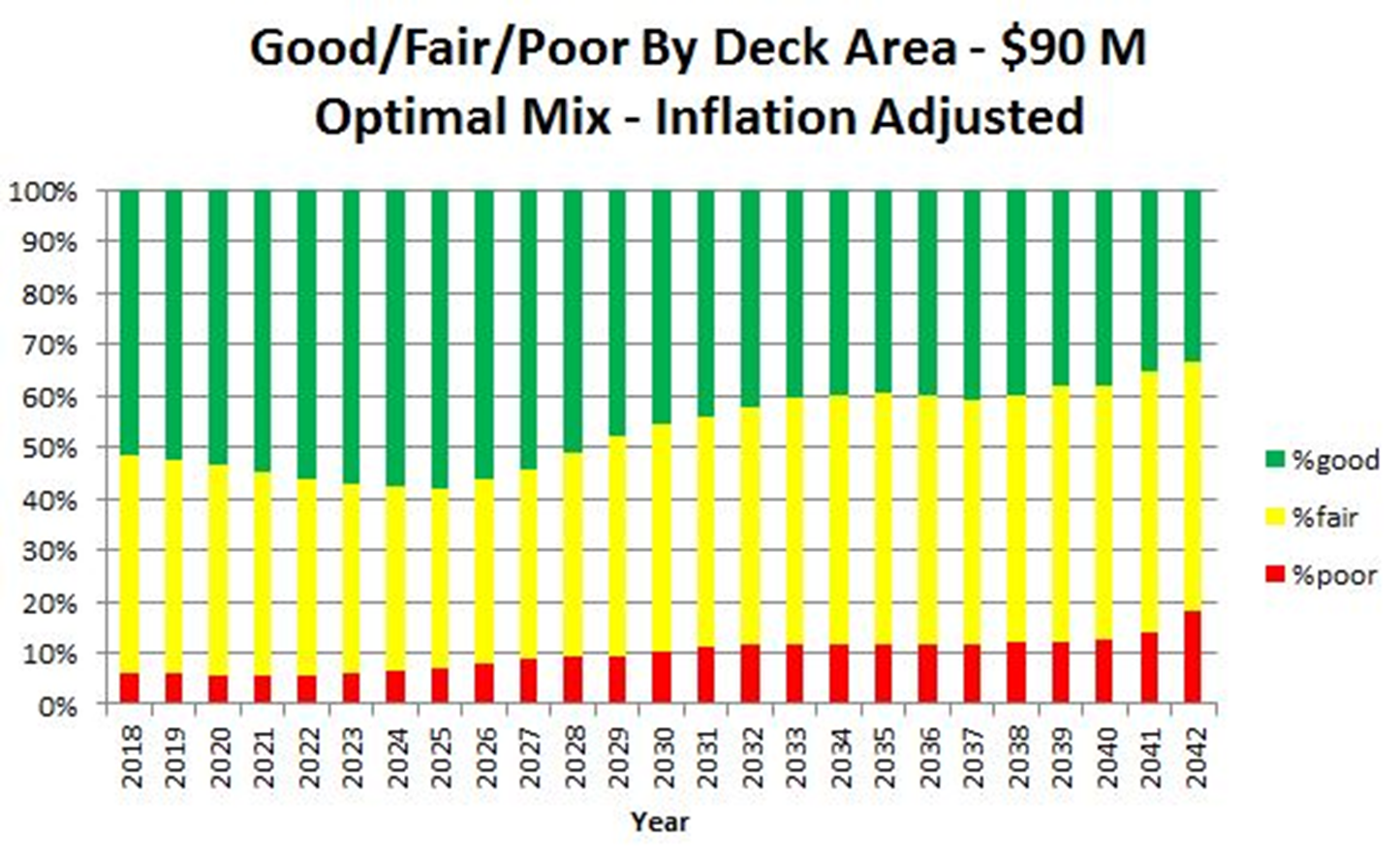 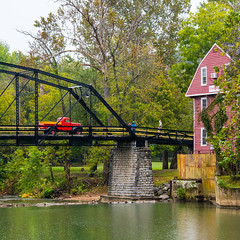 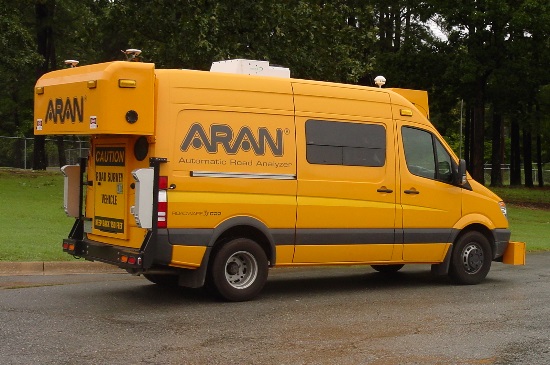 Brad McCaleb, P.E.
Division Engineer -
System Information & Research
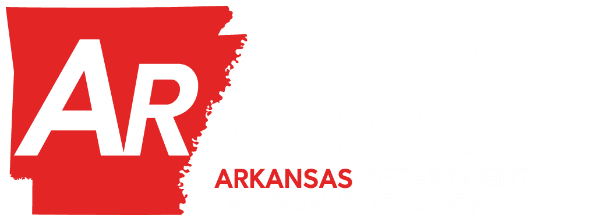 [Speaker Notes: Think back for a moment about the year 2012.  Were you in college, married, working in a different job?]
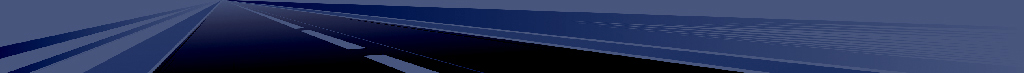 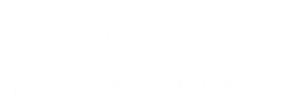 The Year is 2012
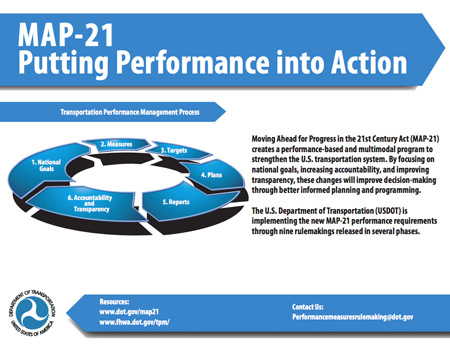 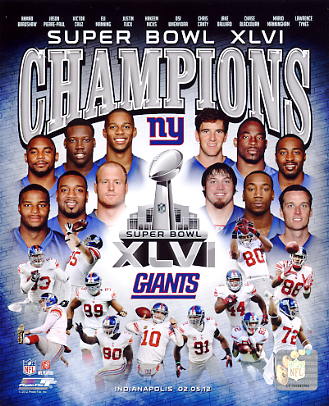 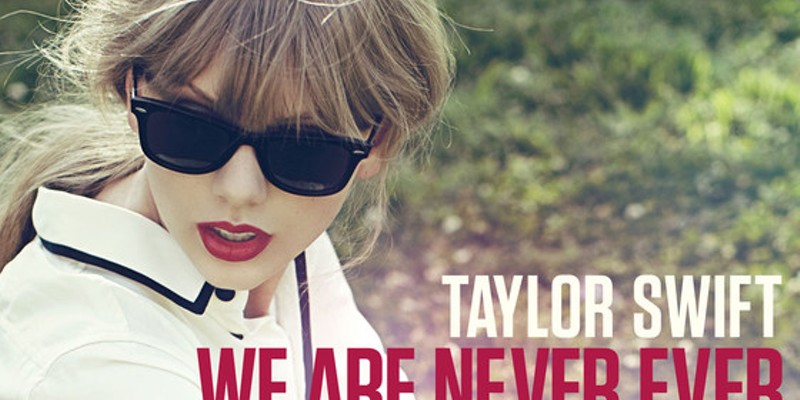 RIVERFRON TIMES Dan Moore August 31, 2012
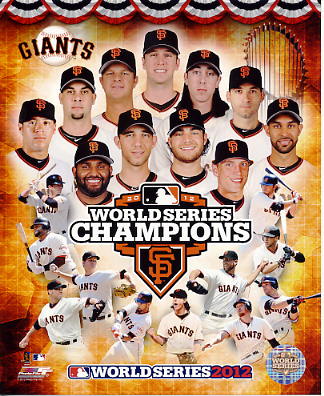 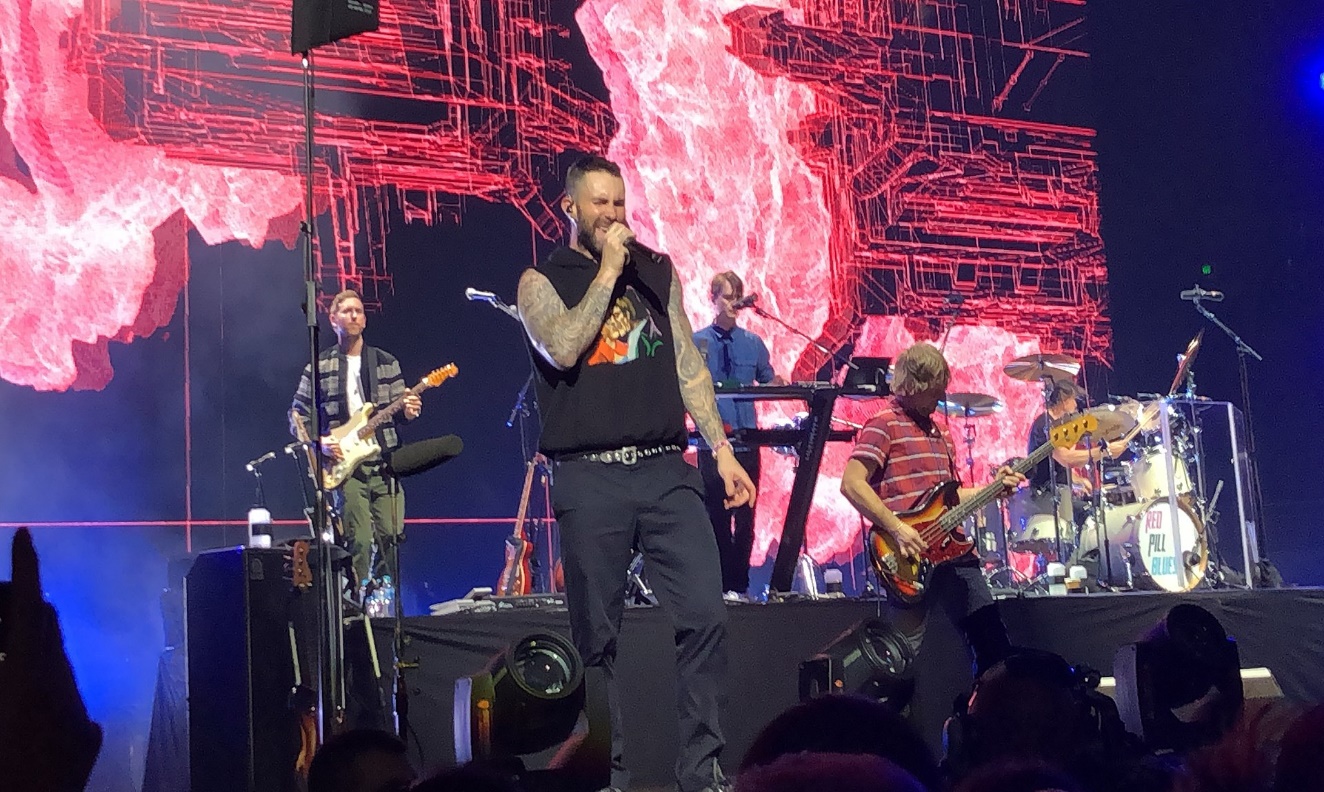 Best Sports Photos.com SKU37060
Best Sports Photos.com SKU12563
By MasterMind5991 - Own work, CC BY-SA 4.0, https://en.wikipedia.org/w/index.php?curid=60042732
[Speaker Notes: In 2012, the Giants won the Super Bowl and the World Series,
“We Are Never Ever Getting Back Together” by Taylor Swift and
“One More Night” by Maroon 5 were two of the top songs.
And most importantly for our purposes MAP-21 (Moving Ahead for Progress in the 21st Century) created the National Highway Performance Program.

By the way: The San Francisco Giants were originally from New York.]
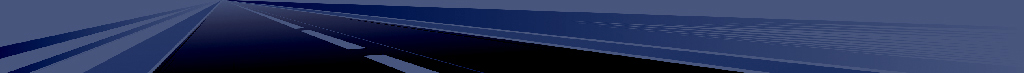 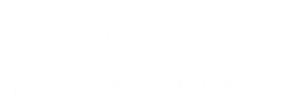 Federal Performance Based Requirements
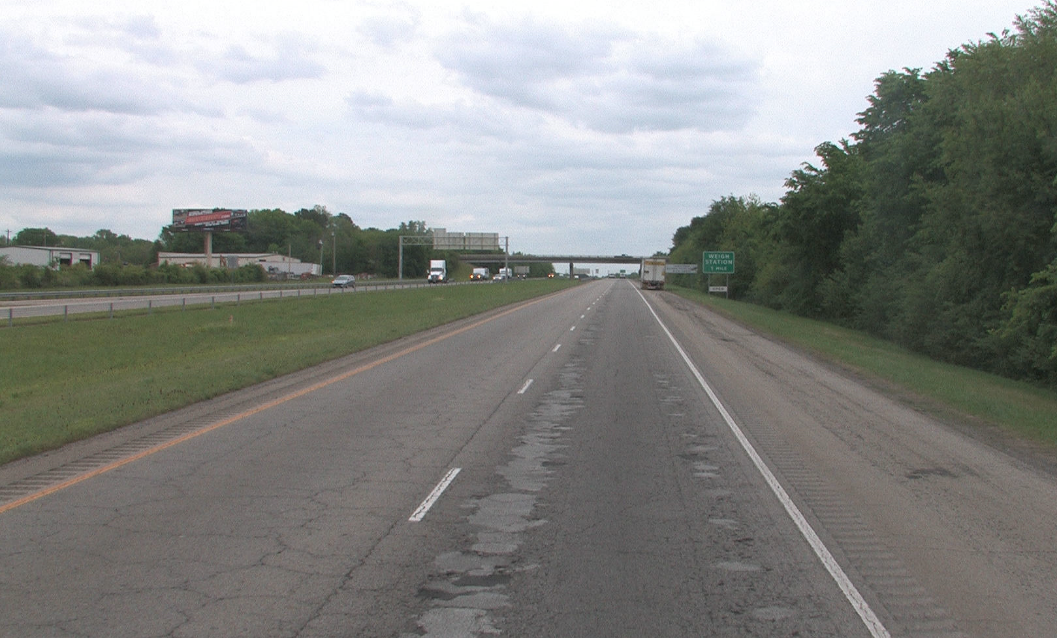 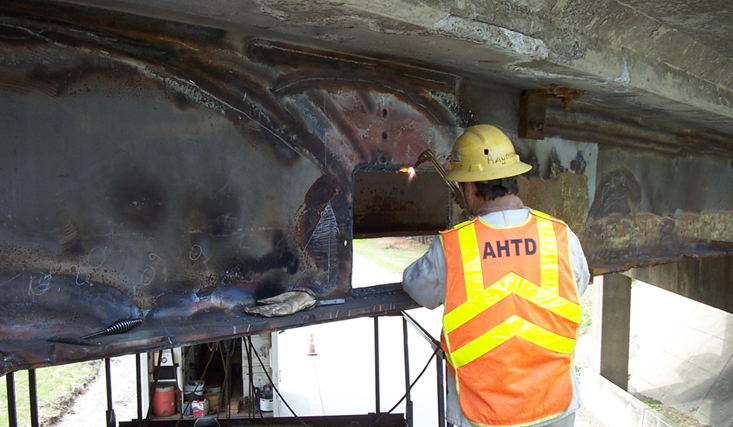 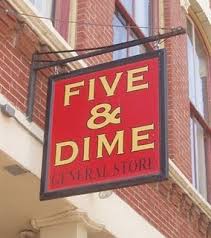 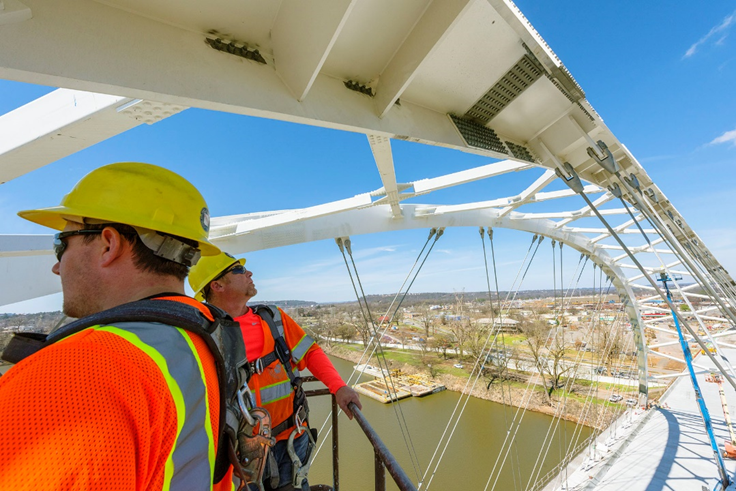 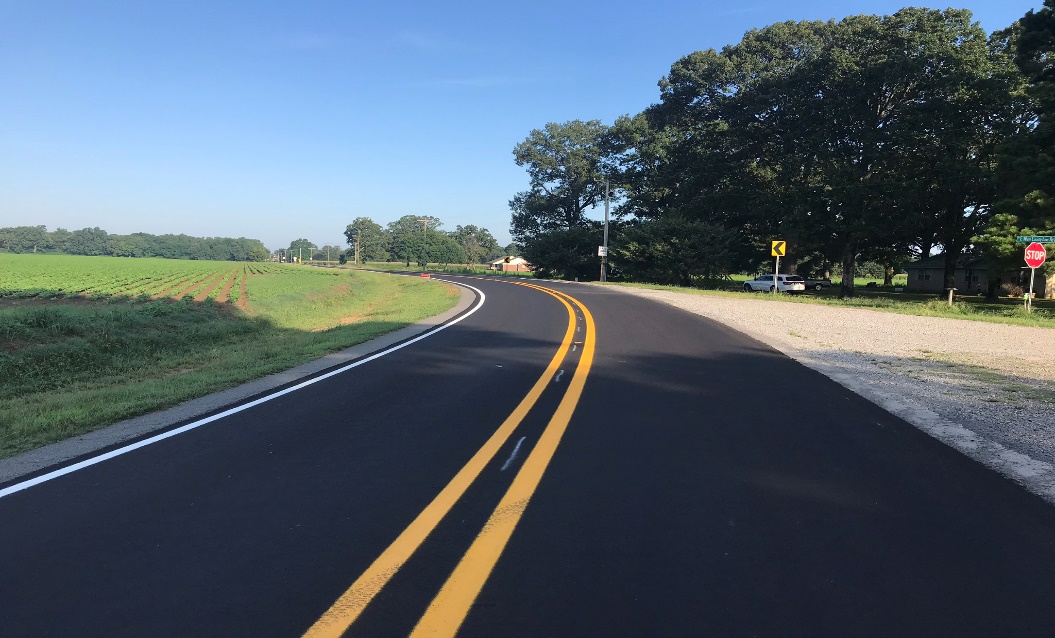 [Speaker Notes: Transportation Performance Management continued with the FAST-ACT and included Federal Performance Requirements for pavements and bridges on the National Highway System (NHS)

The NHS includes all Interstates, most principle arterials and other select routes.  For Pavements we are only looking at mainline through lanes.  Bridges include all bridge class structures, including on- and off-ramps connecting to NHS routes and bridges across State borders.

Federal requirements include the Five & Dime Penalty Clause which means we can’t have more than 5% of Interstate Pavements or more than 10% of the total deck area of Structurally Deficient Bridges on the NHS in Poor Condition.  

If we do not meet the pavement standard we lose flexibility on our National Highway Preservation Program (NHPP) and Surface Transportation Program (STP) funds.  If we miss the requirements for bridges for 3 consecutive years we must set aside and obligate NHPP funds for NHS eligible bridge projects]
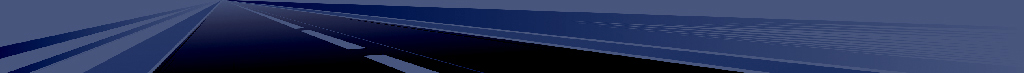 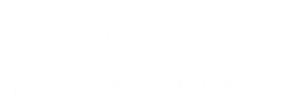 Data Collection & Reporting Cycle
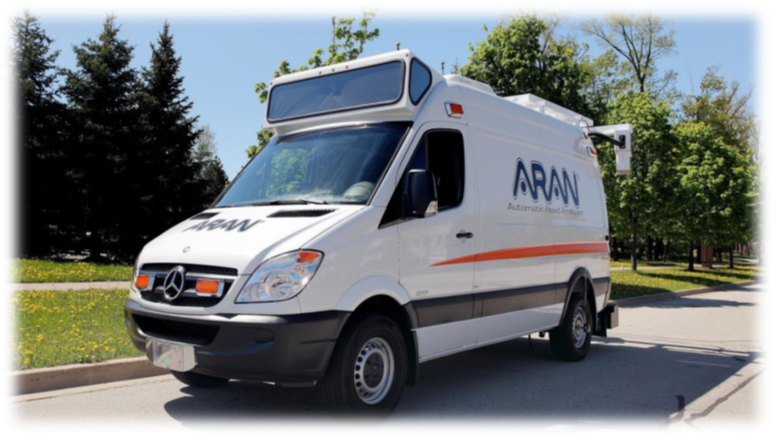 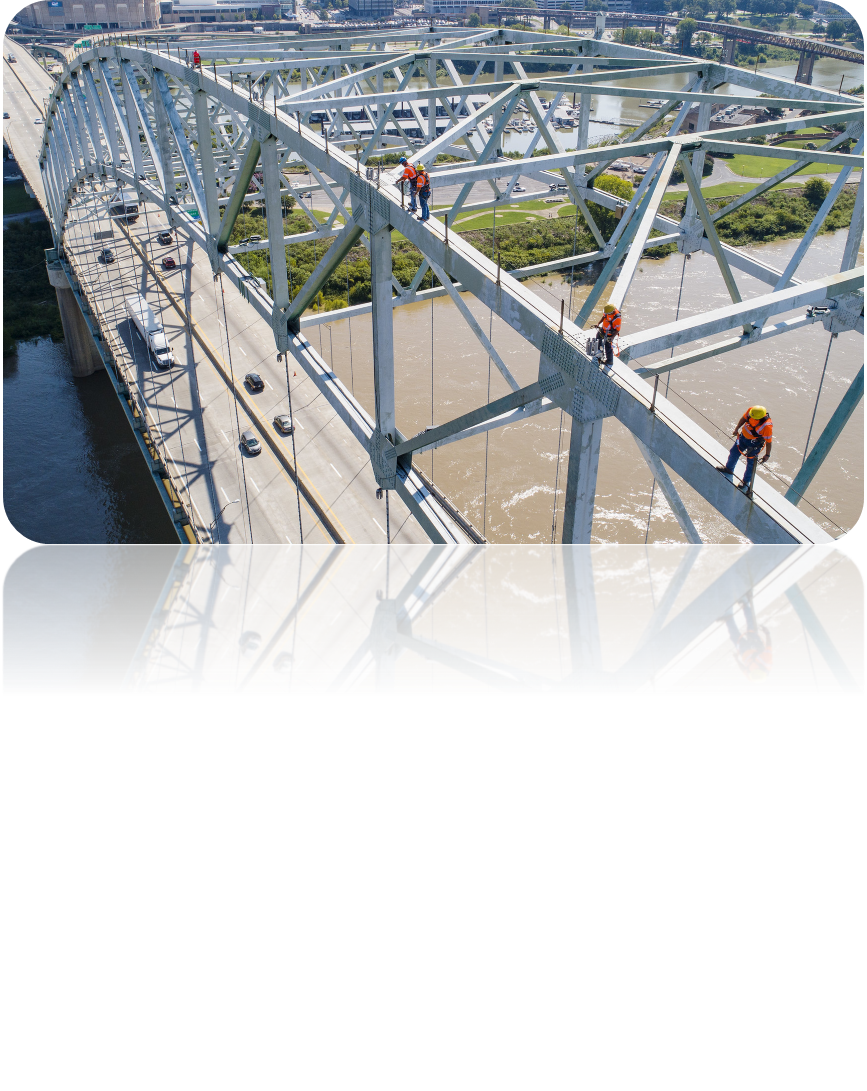 Fugro-Roadware – Pavement Data Collection Vehicle
Arkansas Highways - Mississippi River Bridge Inspection
[Speaker Notes: Pavement data is collected using a Pavement Condition Data Collection Vehicle.
We are required to collect Interstates in the outside lane in both directions on the entire system annually and

Non-Interstate NHS pavements are collected in the outside lane in one direction for undivided sections and both directions on divided sections every 2 years 

The condition data is reported every year as part of our Highway Performance Monitoring System (HPMS) report.

Condition data for bridges and bridge-class culverts is collected on-site using Inspecttech software loaded on tablets.

Bridge are inspected every 2 years with some structures being inspected more frequently.

The data is reported annually to the National Bridge Inventory and as part of the HPMS.]
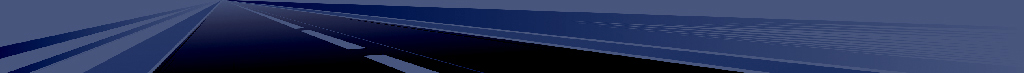 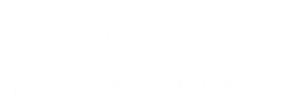 Pavement Related Data
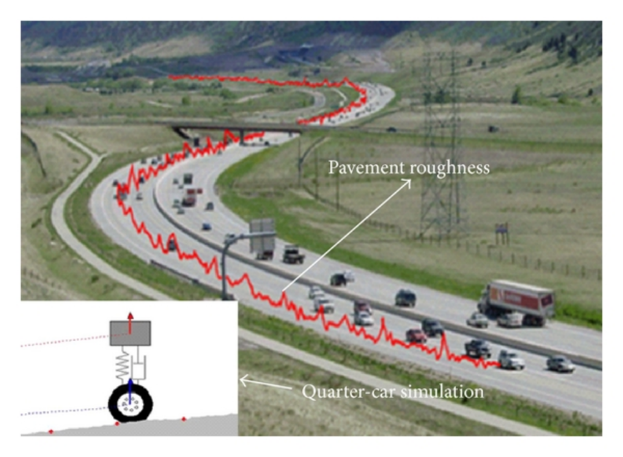 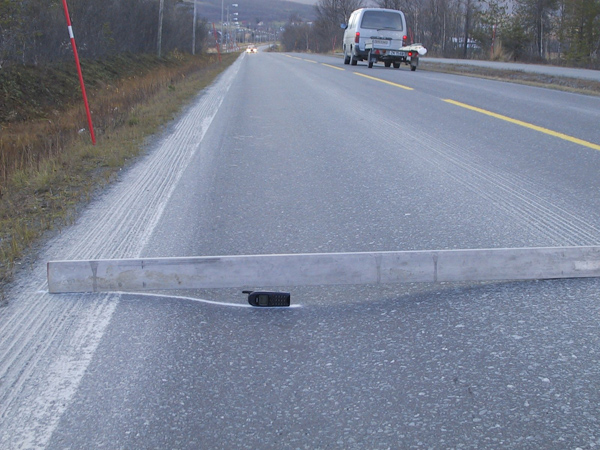 roadex.org Rutting Example: 34_3c.jpg
researchgate.net: publication 258391356
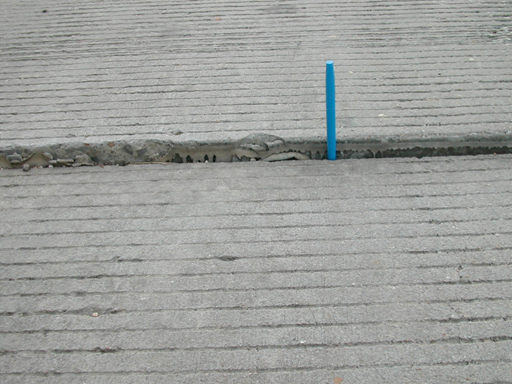 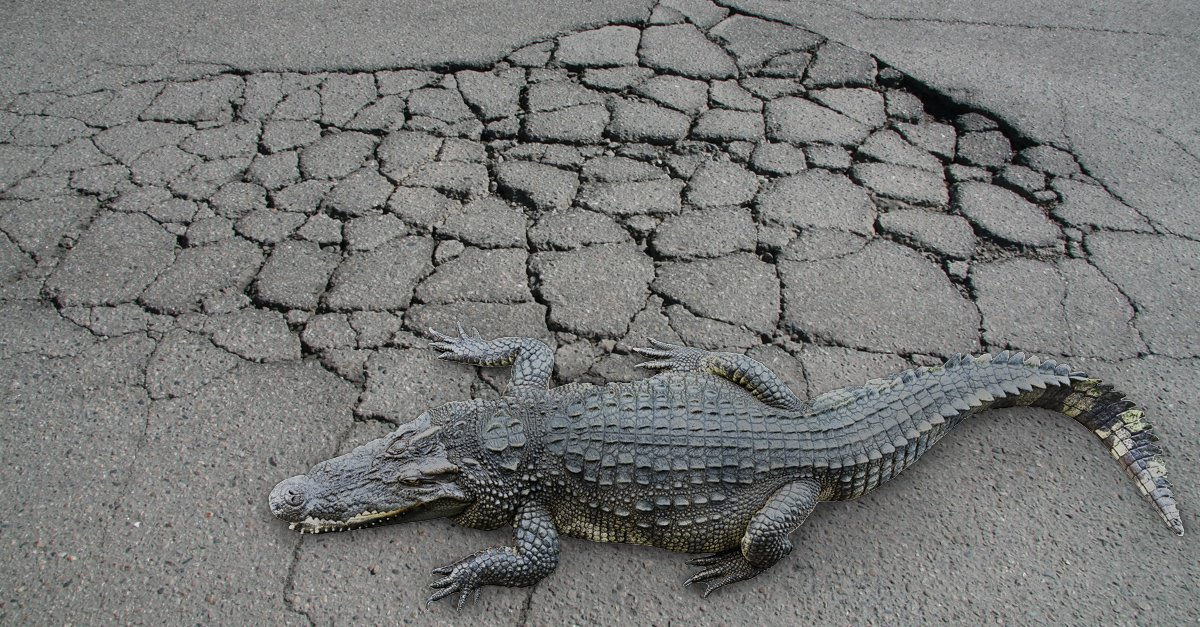 txdot.gov: 10_servere_fault_transverse_joint.jpg
wolfpaving.com: WOLF_Social_ Alligator-2.jpg
[Speaker Notes: The Pavement Related Data we are required to collect includes:

International Roughness Index (IRI)
Rutting
Faulting
Cracking
Macro Texture
Geometrics (Curve, Grade, Crossfall, Super-elevation)
Geographic Location and
Roadway Features]
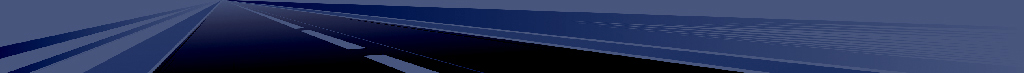 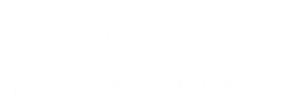 Bridge Related Data
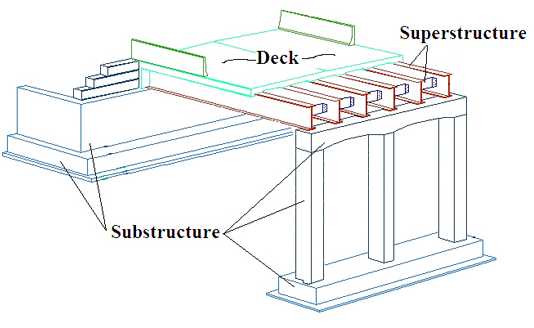 ≥ 7 = G
5/6 = F
<5   = P
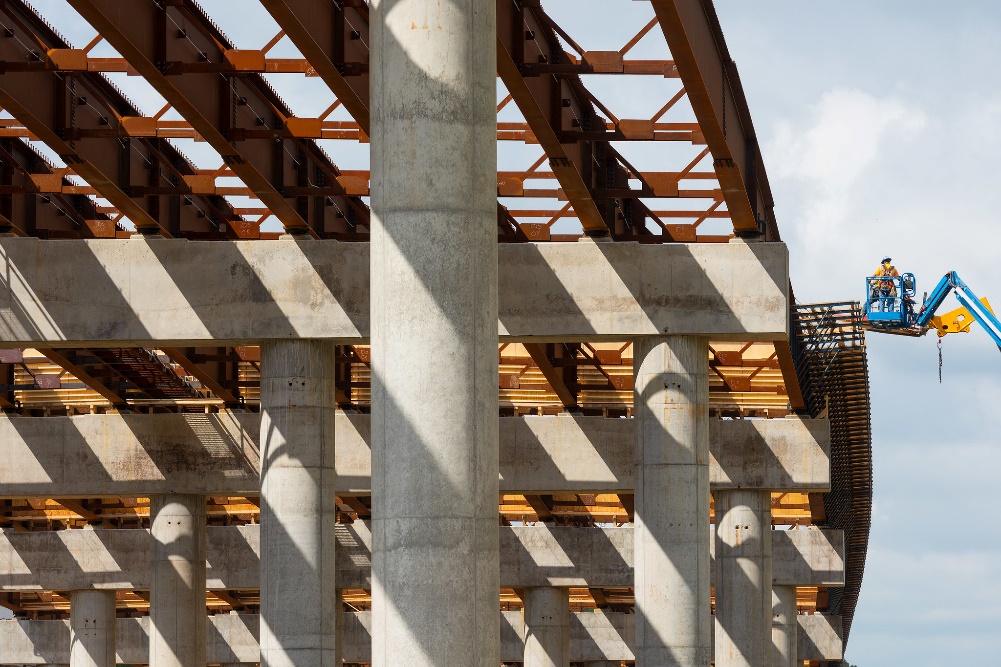 AllThingsFibers.com – FRC Applications Series
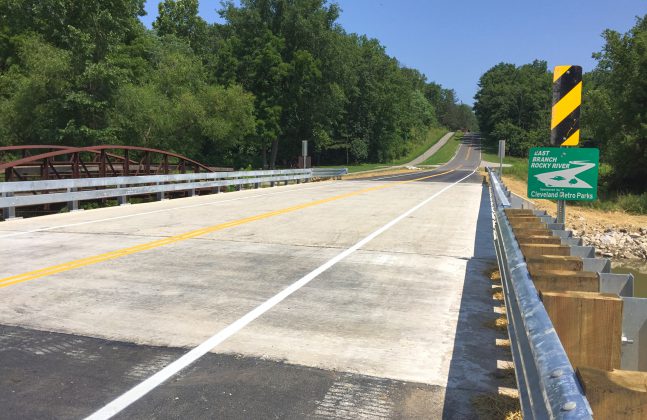 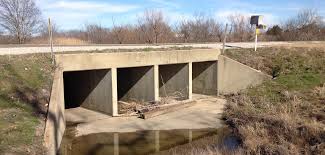 Michigan DOT Bridge Structural Elements Diagram
Hayden Consultants – Bridge-class Culvert
Arkansas Highways: I-40 White River Bridge Construction
[Speaker Notes: Bridge data is collected in accordance with the National Bridge Inspection Standards (NBIS) for the three structural elements:
Deck
Superstructure; and
Substructure

The overall condition of a bridge is determined by the lowest graded structural element while culverts are graded as a single unit.

 A rating of 7 or greater is Good, a rating of 5 or 6 is Fair and a rating less than 5 is Poor.]
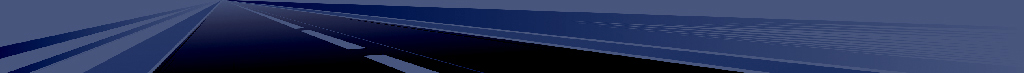 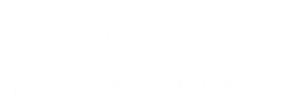 ARDOT Pavement Condition Rating
100 to 85 = A
<85 to 70 = B
<70 to 55 = C
<55 to 40 = D
≤ 40           = F
[Speaker Notes: We use the Pavement Condition Index as a summary measure for our pavement conditions

The PCI represents the general condition of a pavement section on a scale of 0 to 100.

The PCI is calculated as the weighted average of four metrics: roughness, rutting or faulting, and environmental and structural cracking.

The PCI score is then used to assign a letter grade of A thru F based on the scale shown.
 
To comply with federal requirements we have to report our PCI grade using the Federal Good, Fair, Poor scale for each 1/10 mile pavement section

As you can see the Federal conditions are simply based on an equal weighting of the metrics and all metrics must be in Good condition for the overall section to be Good.  If two or more metrics are rated Poor the whole section is rated Poor and any other combination is rated as Fair.

The biggest issue with the Federal grading is that cracking has a greater impact on pavement condition than the Federal criteria reveals.
NEXT SLIDE]
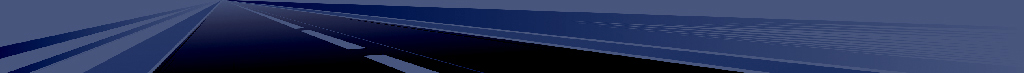 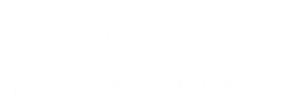 ARDOT vs. Federal Condition Rating
[Speaker Notes: This slide shows the difference between the federal condition ratings of G/F/P and our PCI grades.

The bar chart on the right shows our internal PCI.  This is the pavement condition rating we base treatment recommendations on.

The chart in the middle shows the pavement condition using G/F/P ratings based on our Internal PCI where A+B=Good, C+D=Fair, F=Poor

The bar chart on the left labeled Federal is the pavement condition based on the Federal Good, Fair, Poor criteria for the individual metrics.  Comparing our G/F/P results to the Federal G/F/P results shows that the methodologies do not align.
NEXT SLIDE]
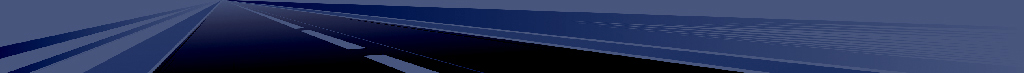 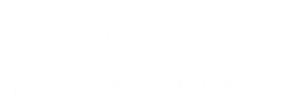 Data Analysis Platform
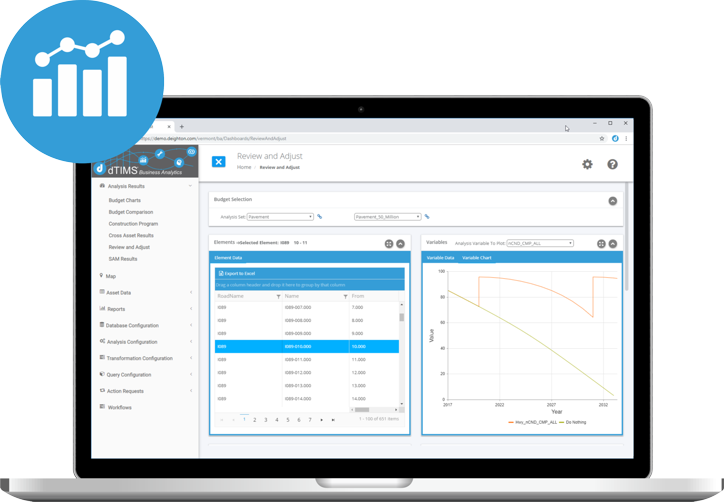 [Speaker Notes: The Deighton Transportation Information Management System or dTIMS is the platform used for both the Bridge Management System and the Pavement Management System.]
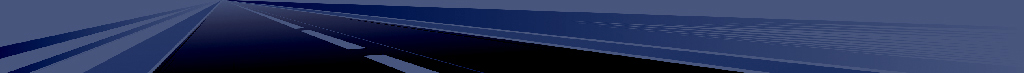 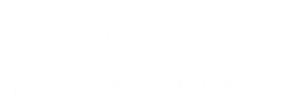 Deterioration Curves and Condition Forecasting
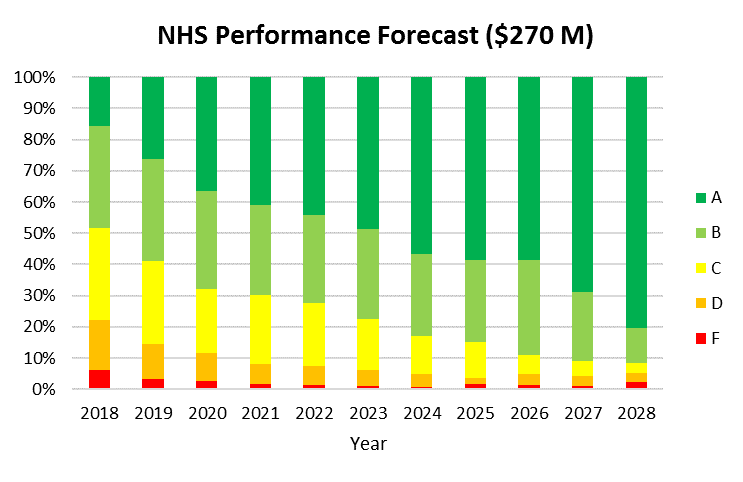 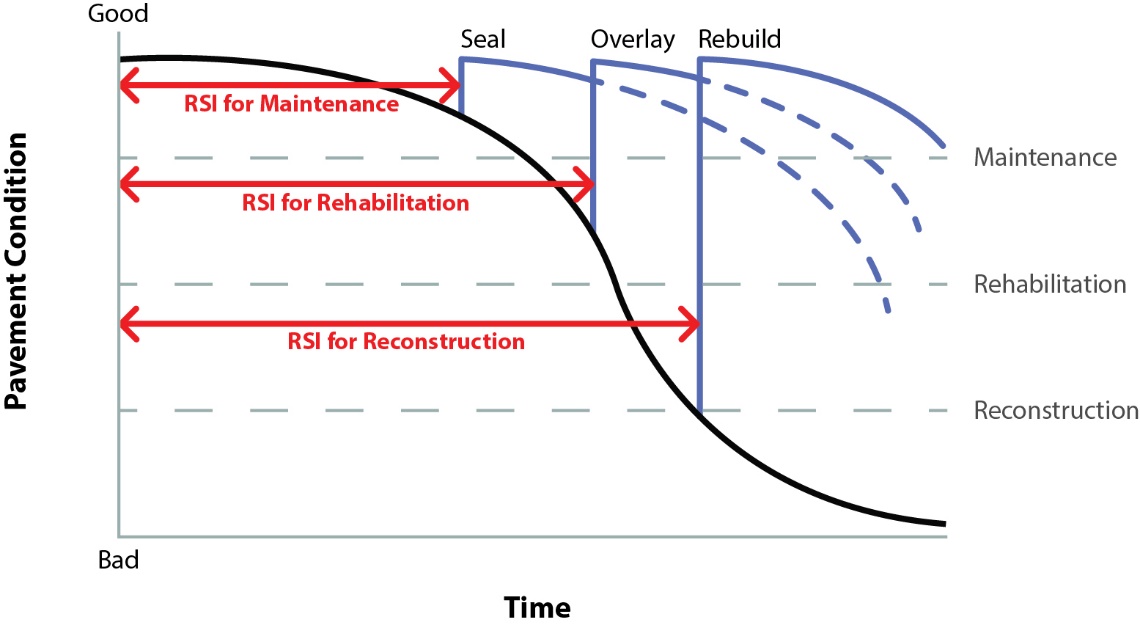 Pavement Condition Index
Maintenance
Rehabilitation
Reconstruction
Time
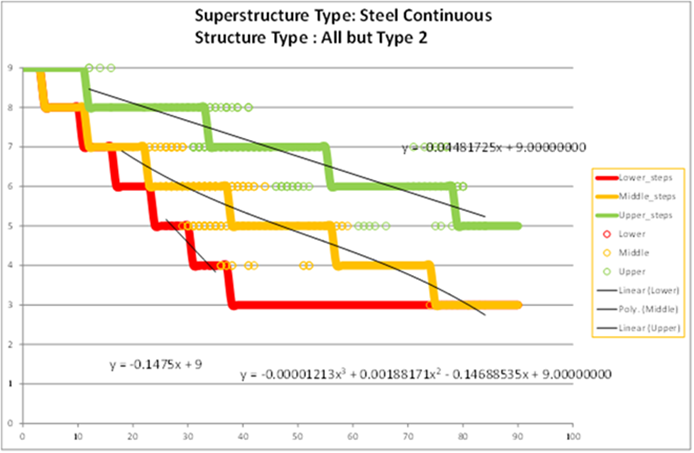 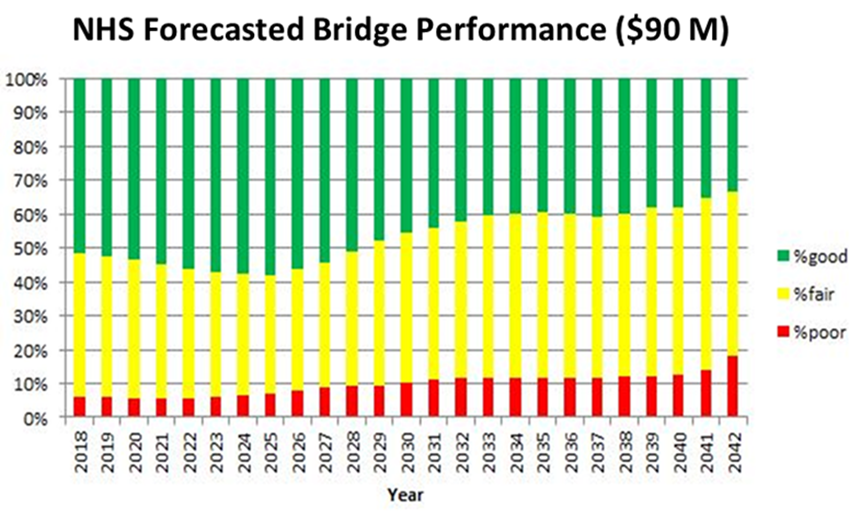 [Speaker Notes: dTIMS allows us to analyze the life-cycle performance of our pavements and bridges and determine appropriate types of treatment and the timing for those treatments using the deterioration curves shown on the left.

We can also develop forecasts for individual assets or a group of assets at any system level including the statewide network.

The bar graphs on the right show forecasts of overall performance system-wide at a given funding level.]
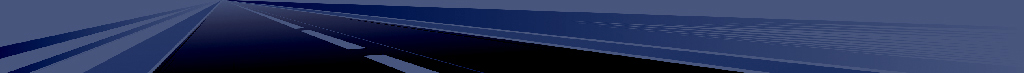 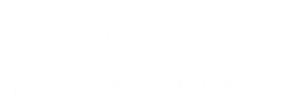 Applications in Project Programming
Pavement Condition Map
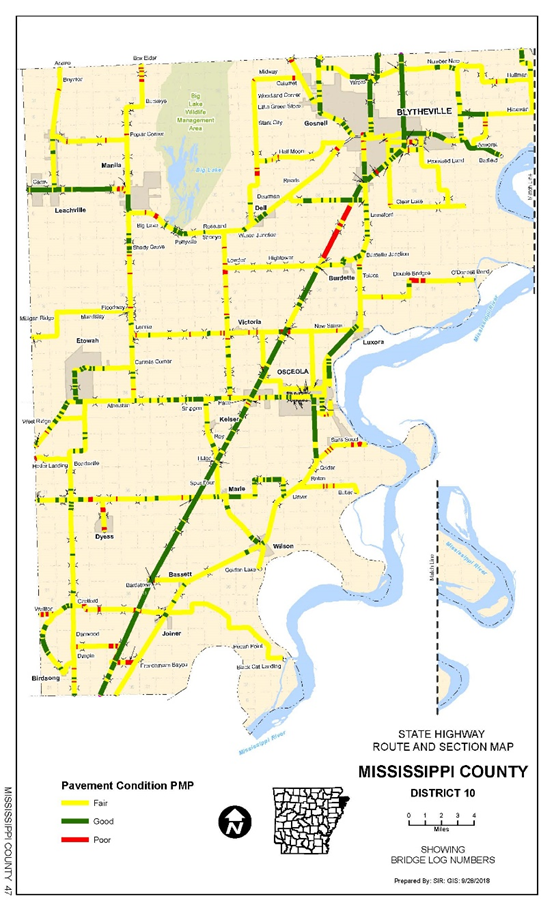 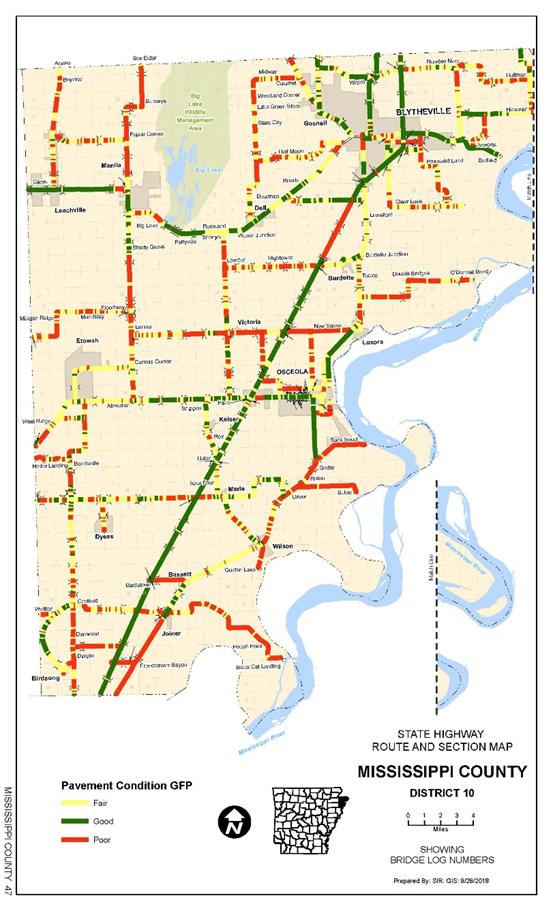 [Speaker Notes: These maps are an example of the Pavement Condition Maps that can be created and they show the difference between the Federal Condition Ratings and our Pavement Condition Ratings.

The Bridge and Pavement condition information is used in several project level decisions including:
Identifying Potential STIP Projects
Ensuring compliance with the Preventive Maintenance Agreement between the Department and FHWA
District and Statewide maintenance activities
Identification of Pavement Preservation Projects, and 
Scoping of pavement and bridge projects]
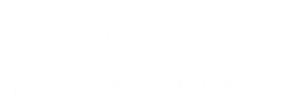 ARKANSAS DEPARTMENT OF TRANSPORTATION
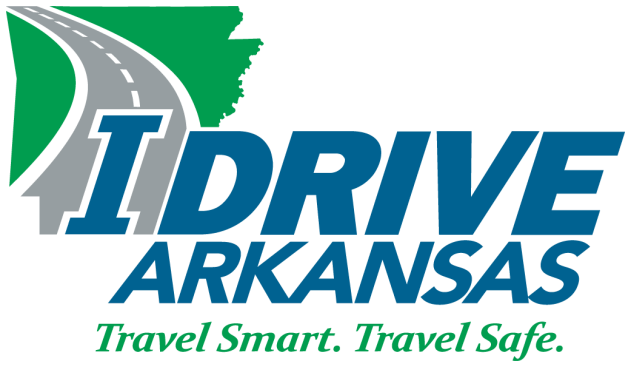 ARDOT.gov
IDriveArkansas.com
ConnectingArkansasProgram.com
InterstateRehabilitationProgram.com
Vimeo.com/myARDOT
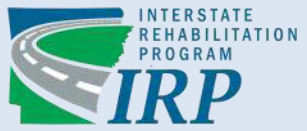 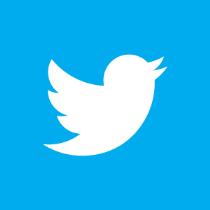 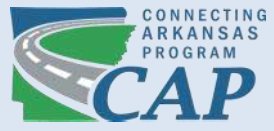 @myARDOT
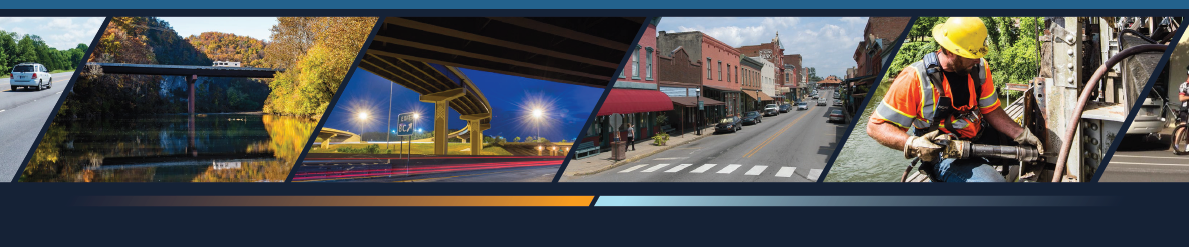 [Speaker Notes: That concludes my presentation.]